Chapter 16: The Urban Transformation
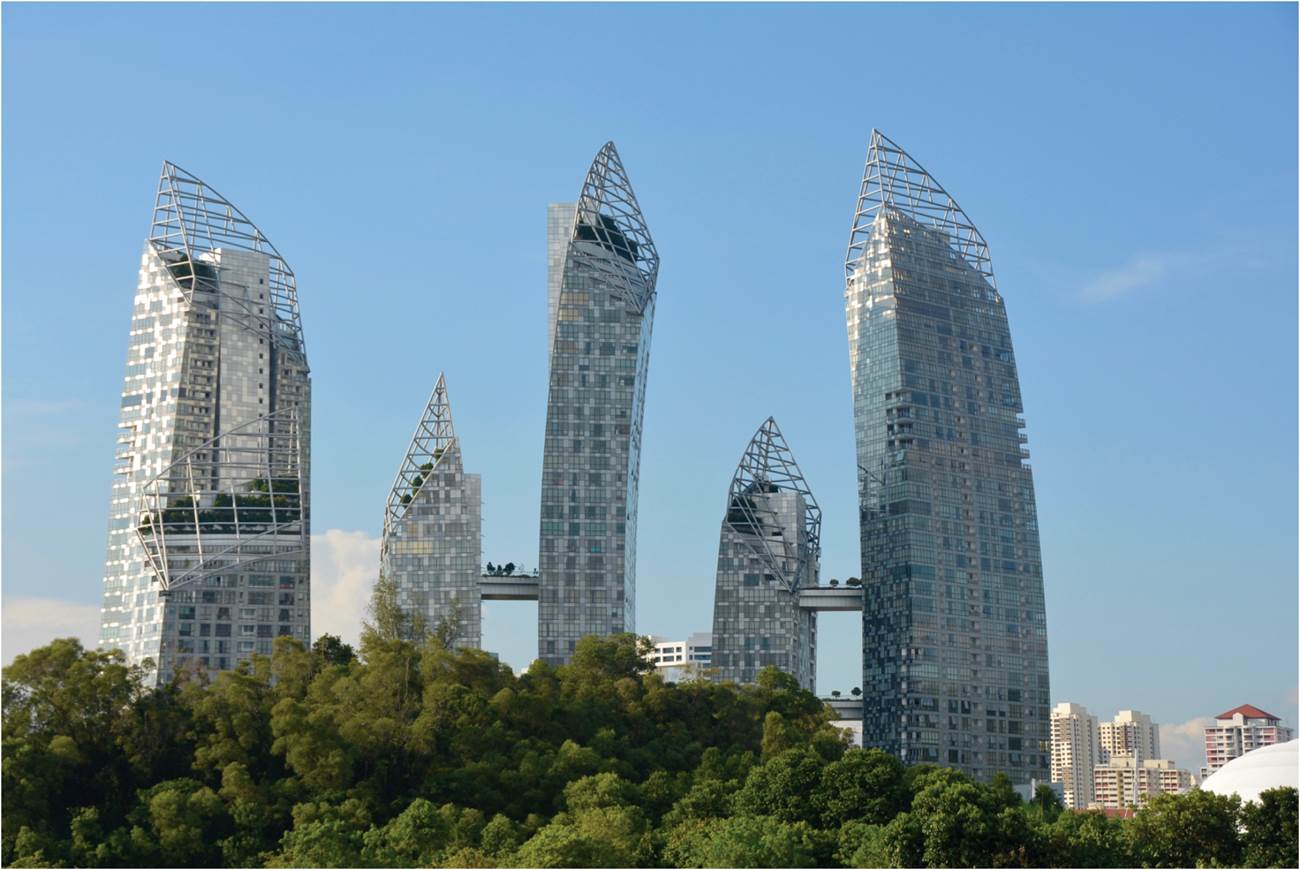 A majority of the world’s population now lives in urban areas. This shift constitutes a major change, because for most of humanity’s occupancy of the Earth, most people lived in rural areas.
Expanded by Joe Naumann, UMSL
Skyline in Singapore.
[Speaker Notes: Chapter 16 Opener]
Chapter Learning Objectives
Outline the agricultural context that brought about the First Urban Revolution.
Describe the preindustrial city.
Relate major technological and economic changes that initiated the Second Urban Revolution with its new types of cities.
Consider causes and consequences of today’s Third Urban Revolution and the great diversity of cities around the world.
Describe the occurrence of slums in developing world cities.
The First Urban Revolution
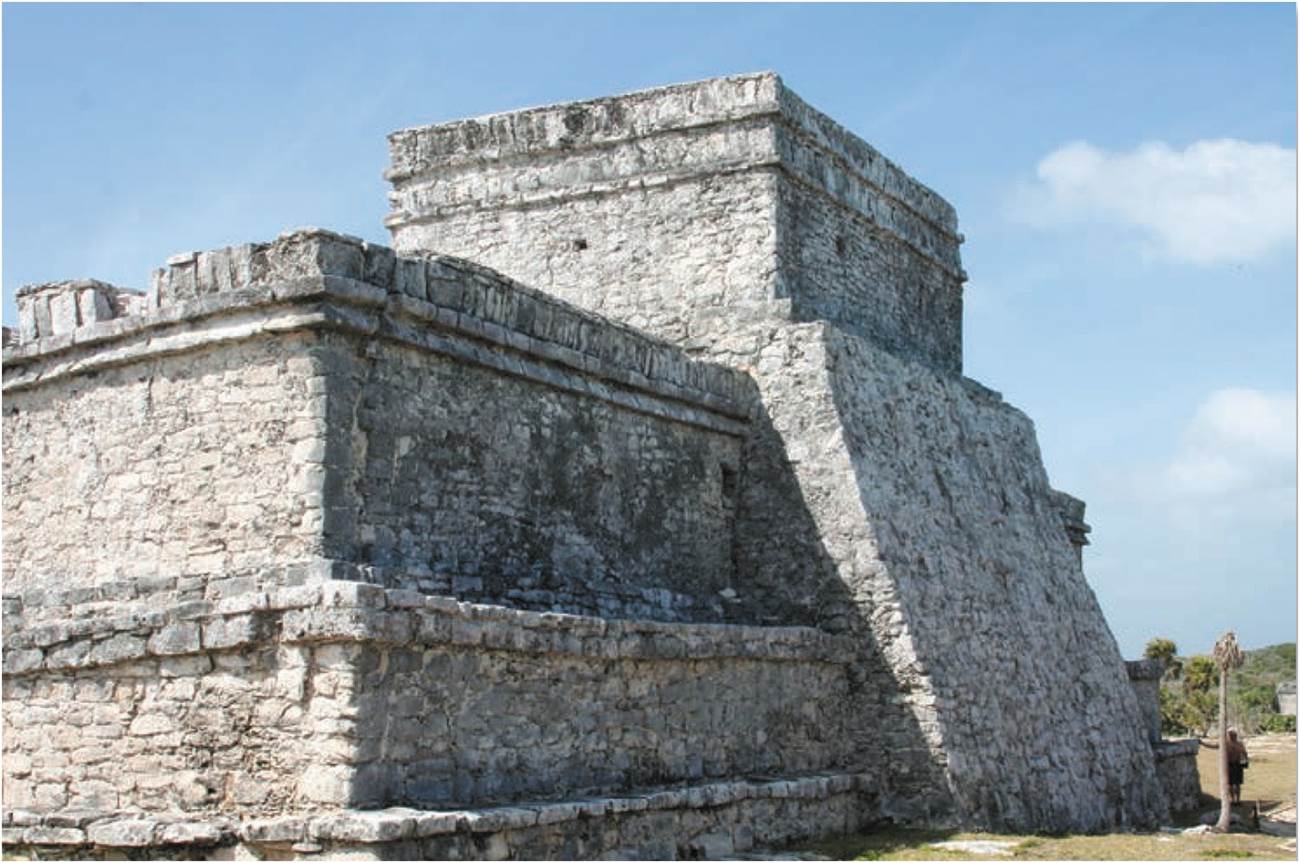 First Urban Revolution
11,000-5,000 years ago first cities emerged
Permanent settlements created agriculture
Progress or regress?
Pre-agricultural, hunter-gatherers had more free time
Shift to settled agriculture involved more work
Mayan city of Tolum, now in Mexico, was a typical preindustrial city with a prominent central religious site.
[Speaker Notes: Figure 16.1]
The First Urban Revolution
Impacts with shift to settled agriculture
Declining living standards
More farming to keep up with population
Constant growth of early empires
Imposed social orders
Preindustrial city
Spatial layout and social hierarchy
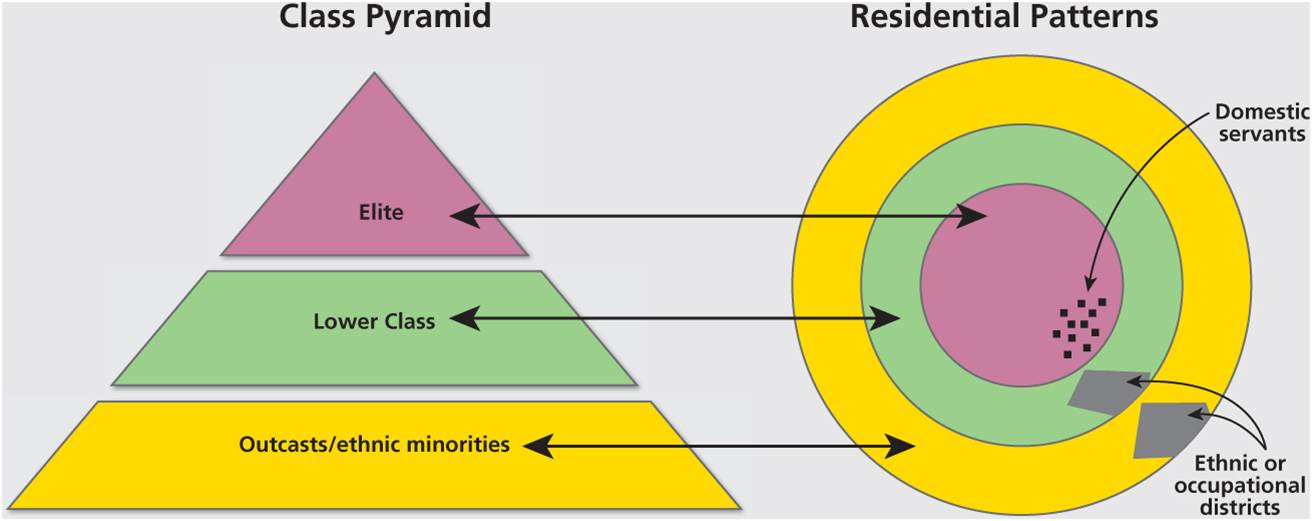 Model of the preindustrial city.
[Speaker Notes: Figure 16.2]
The First Urban Revolution
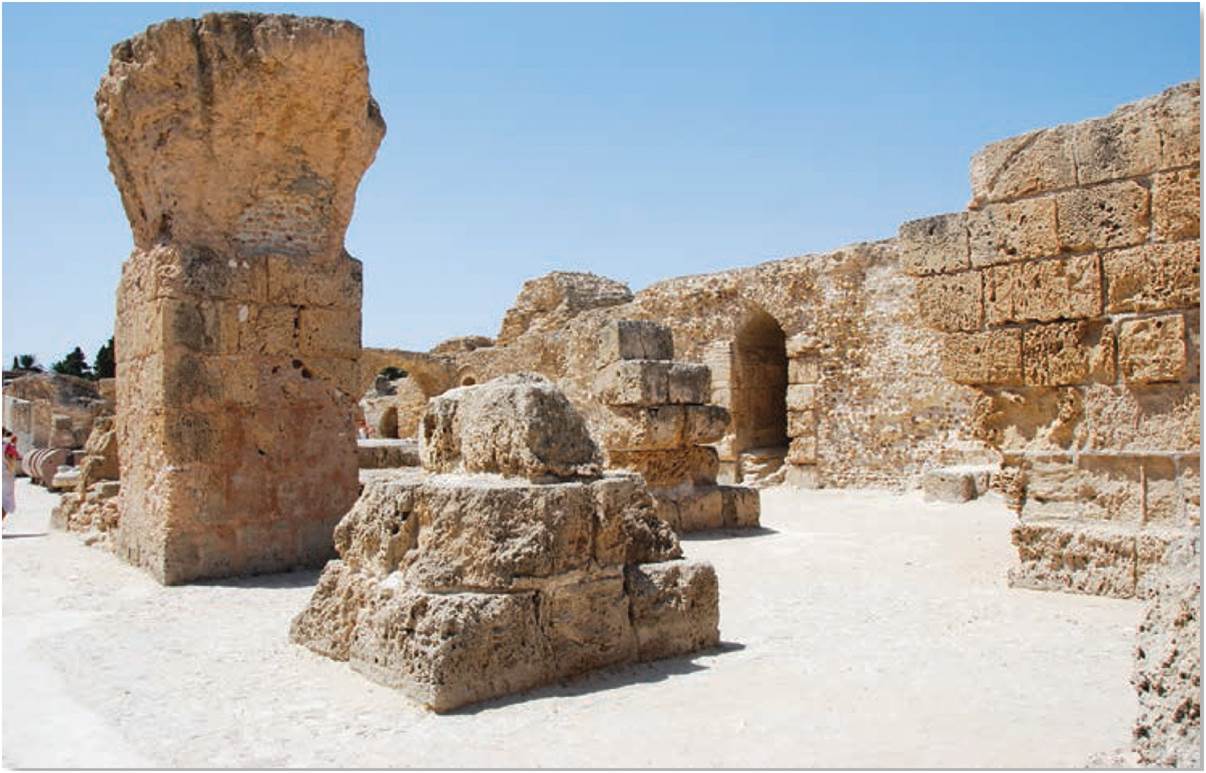 Urban vulnerability
Early cities and ecological collapse
Salinization of soils in Mesopotamia
Constant demands for food and water
Risks of climate change and ecological disruption
Ruins of Carthage in North Africa. Silent testimony to the rise and fall of cities and urban empires.
[Speaker Notes: Figure 16.3]
The First Urban Revolution
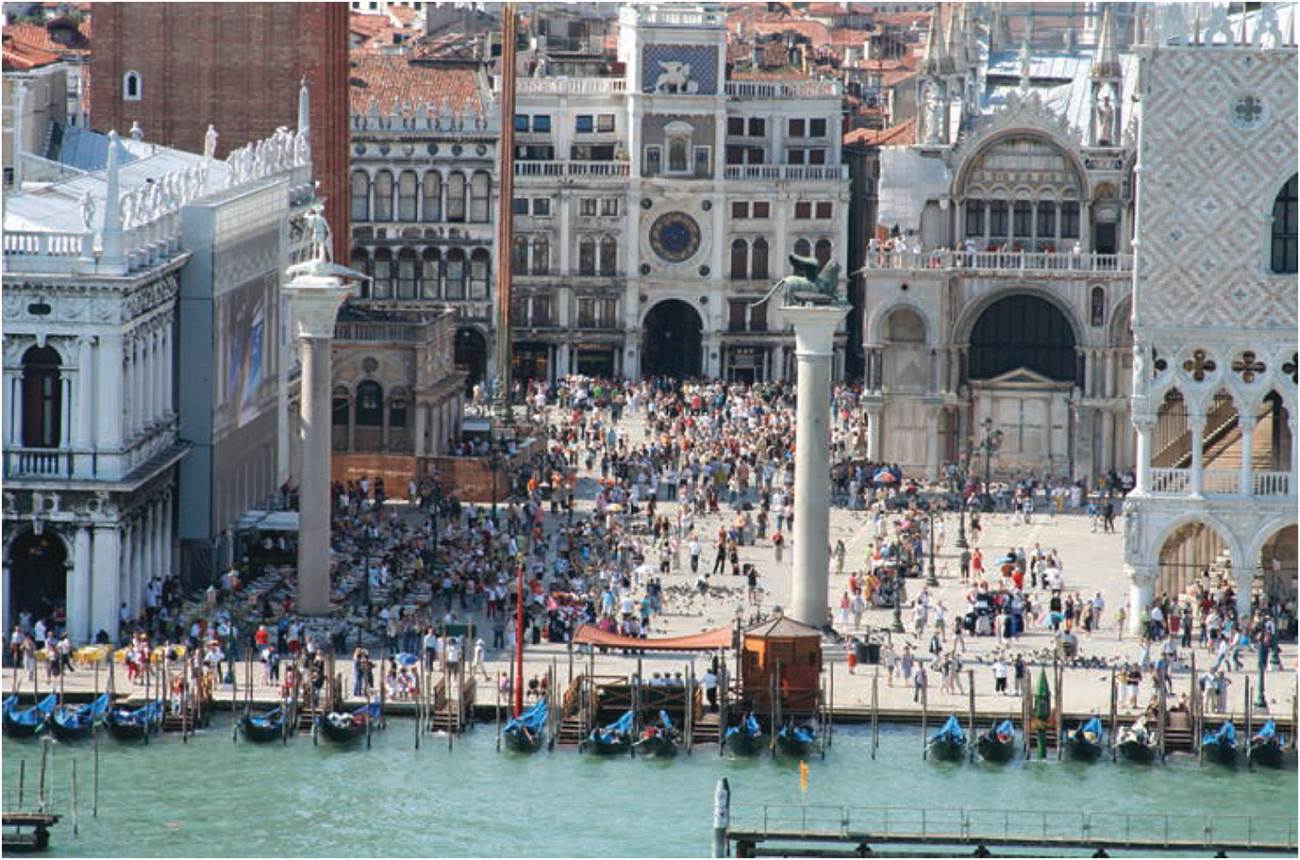 Cities and Social Change
Urbanization as spatial redistribution from rural areas to urban areas, also social reorganization of space
Merchant city, growth of trade and emergence of a merchant class
Creation of public realm and civic society
In Europe, early merchant cities developed, such as Venice with its trade links to Ottoman and Chinese Empires.
[Speaker Notes: Figure 16.4]
The Second Urban Revolution
Second Urban Revolution
Late 18th century with industrial city 
Factory replaced household production
Industry replaced agriculture
Industrialization generated unparalleled levels of urbanization
Bird’s eye view of Detroit, Michigan in 1889.
[Speaker Notes: Source: © International Astronomical Union on Wikimedia Commons.]
The Second Urban Revolution
Cities and Class Struggle
Industrial city as arena for struggle between capital and labor
Social reformers point out appalling conditions, and demand improvements
Some like Karl Marx argued the city would bring social revolution
The Iron Rolling Mill, ca. 1872. “In the steam-filled gloom, flickering lights and bizarre shadows merge to become a demonic drama depicting the struggle between men and machines.”
[Speaker Notes: Source: Adolph Menzel on Google Arts & Culture.]
The Third Urban Revolution
Third Urban Revolution truly global trend
With modernity, the city rises
Rapid change
Sheer scale and pace of change
New urban majorities
Fastest rates of growth in developing regions
Social change
While a large family on the farm was an asset, in urban areas it becomes a liability, particularly after child-labor laws were enacted.
The cost of adequately educating children encourages smaller families tool.
The Third Urban Revolution
Table 16.1
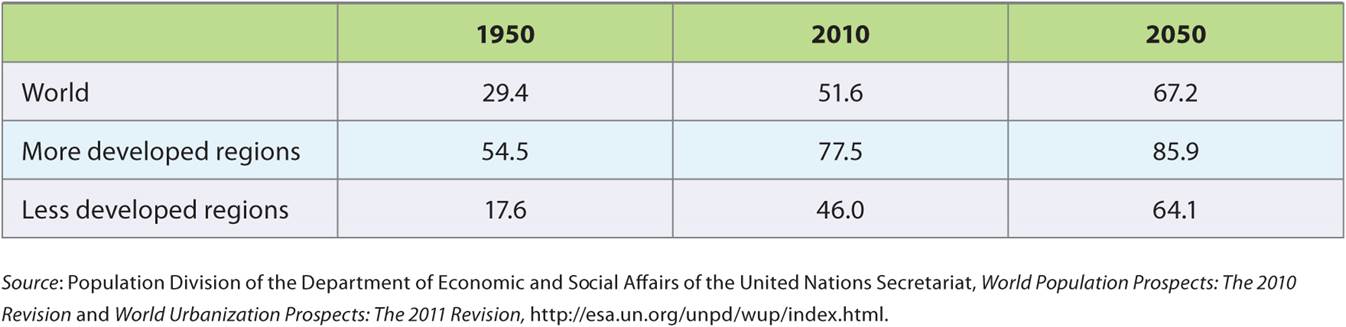 Percentage Urban, 1950-2050. By 2050, 6.2 billion will live in cities and 5.1 billion in developing world.
[Speaker Notes: Table 16.1]
The Third Urban Revolution
Increasing size of cities
More cities with more than 1 million people
Megacities of 10 million and new form of social organization
Metropolitanization of activity into large metropolitan regions
Advances in transport allowed dispersal away from tight urban core
Continued dispersal formed into clustered networks of regions, as megapolitan regions
Megalopolis
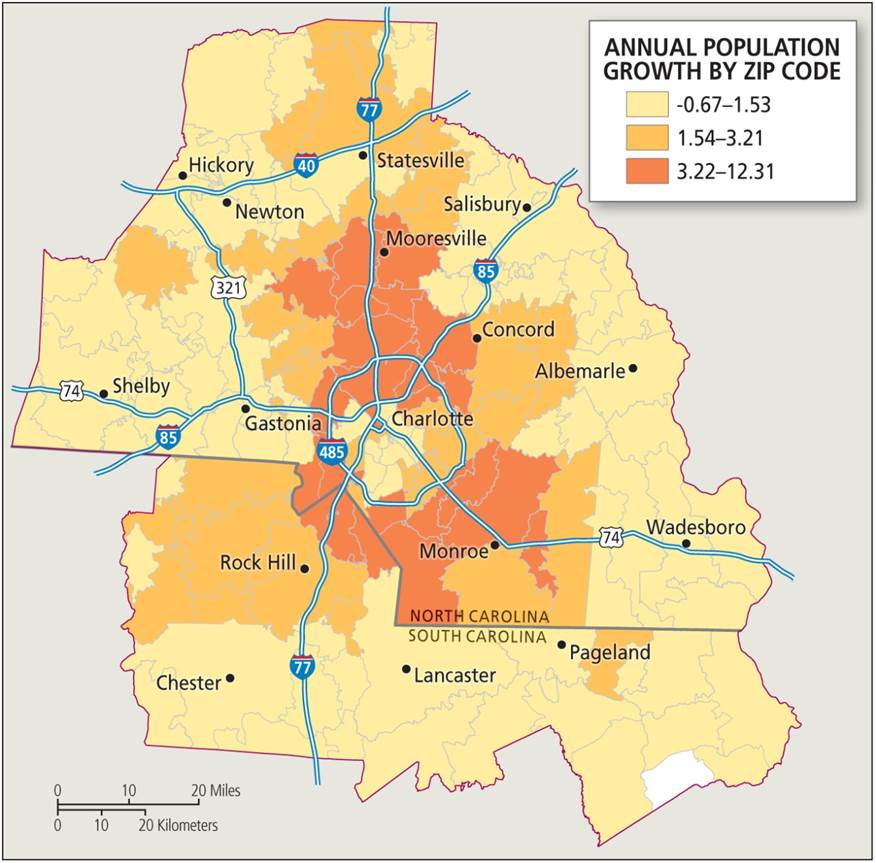 The Metropolitan United States
Metropolitan statistical areas (MSA)
US Census measure for urban cores with at least 50,000 people and economic links to surrounding counties
Show growth in size of cities
Also sites of growth for US population overall
Charlotte’s MSA is 34th largest and 4th fastest growing in the nation.
[Speaker Notes: Box 16.1 Figure (top)]
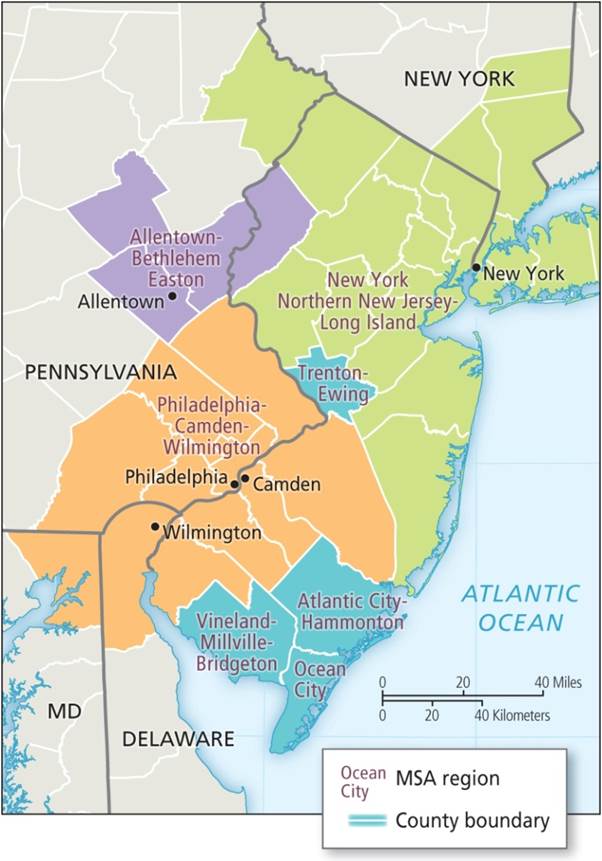 The Metropolitan United States
Geography of MSA boundaries differ from political boundaries
Realities of population and economic links
Micropolitan statistical areas
Urban cores between 10- to 50,000 people
The state of New Jersey includes seven different MSAs.
[Speaker Notes: Box 16.1 Figure (bottom)]
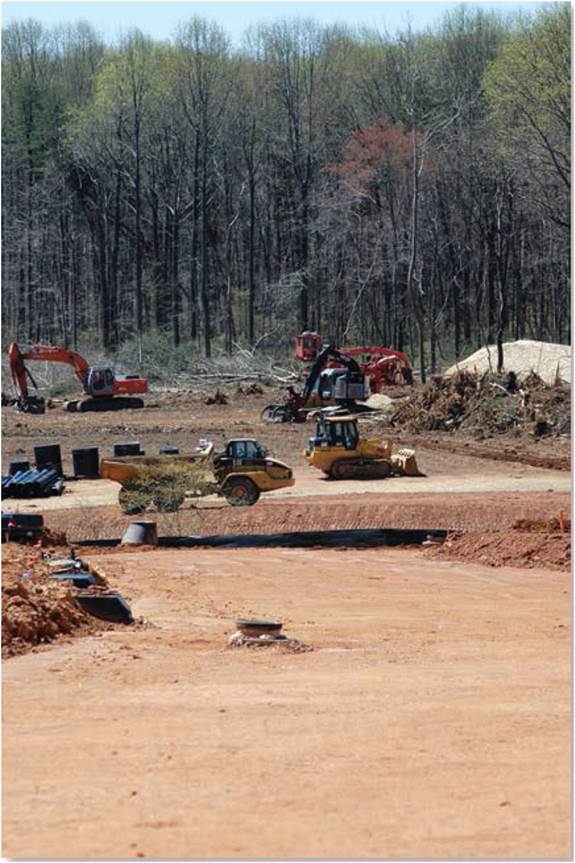 The Third Urban Revolution
Urban sprawl
Suburbanization of jobs and residences
Polycentric cities
Negative environmental impacts with reliance on private auto transport
Long-term sustainability of sprawl only possible with cheap fuel and lack of environmental concern
Outside Baltimore, Maryland, sprawl creates land cover change and hybrid rural-nonfarm landscape.
[Speaker Notes: Figure 16.5]
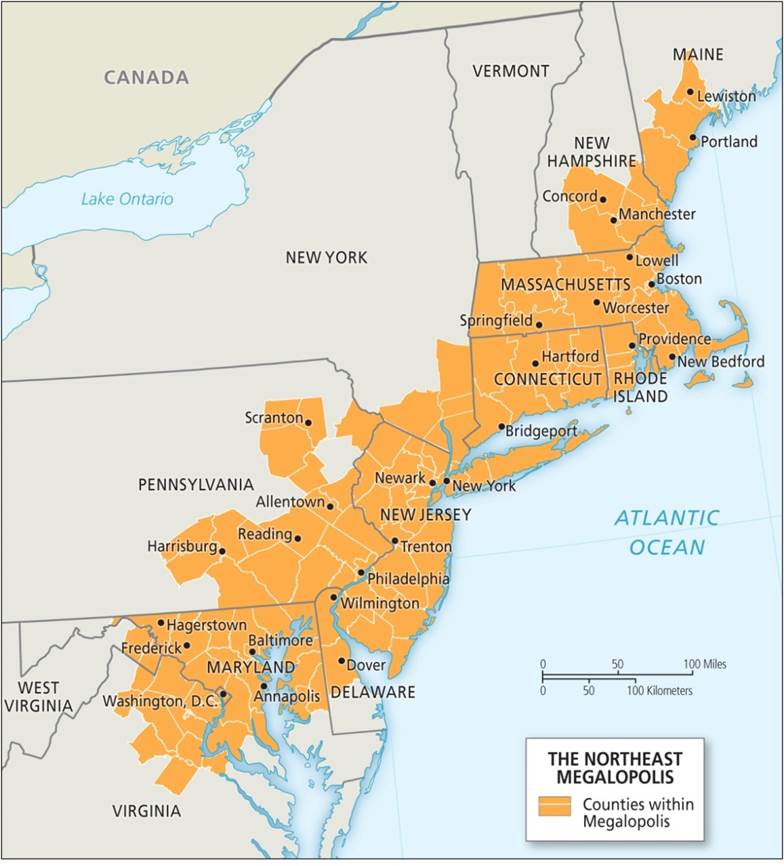 Megalopolis
Region spanning 600 miles along northern Atlantic coast
Contains just over 14 percent of entire US
Overwhelmingly suburban and place of increasing diversity
Destination for overseas immigrants
Developing in other parts of the USA, Japan, and elsewhere.
Megalopolis, United States.
[Speaker Notes: Box 16.2 Figure]
Some new possibilities
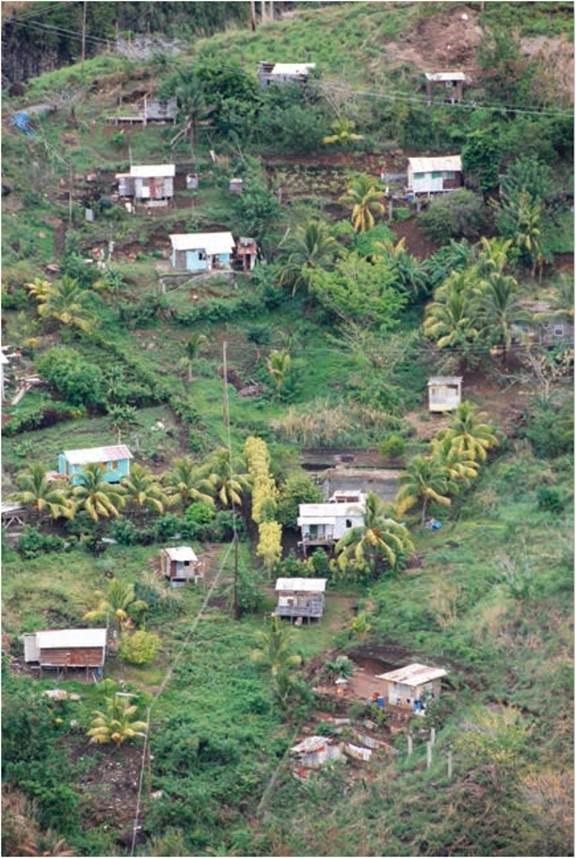 The Third Urban Revolution
Slums of unplanned, illegal, informal housing
Markets or authorities fail to provide accessible housing
Poor living conditions
Vulnerable residential status
Some upgrade into fully formed city neighborhood
Different types of slums 
From slums of hope to slums of despair
Informal housing on a steep slope on the Caribbean island of St. Vincent.
[Speaker Notes: Figure 16.6]
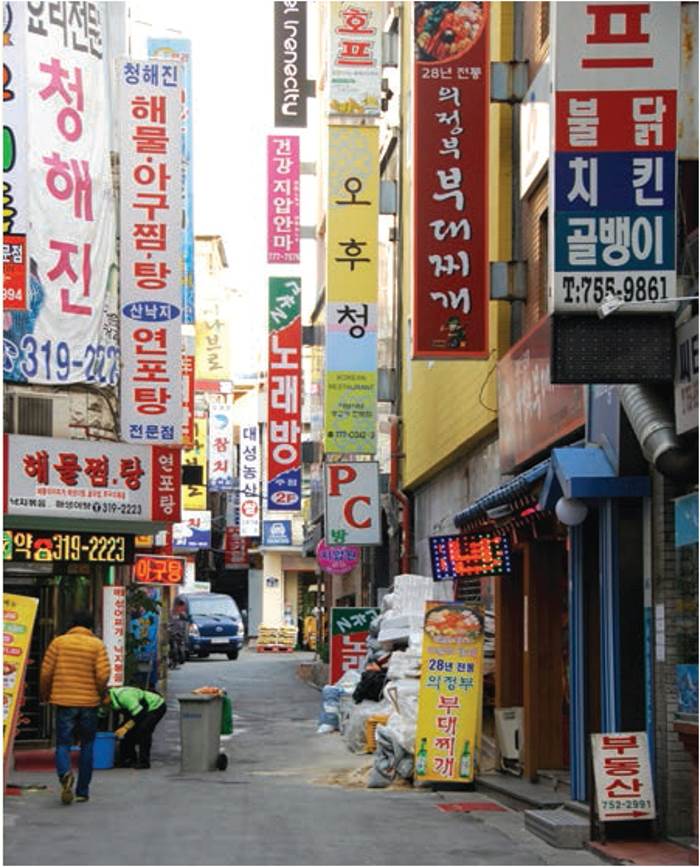 SEOUL
South Korea’s most important global hub
Enforced export-led economic growth 
Rapid urbanization and environmental damage
Authoritarian leaders managed development
Dominates Korea’s economy, politics, culture
Moving toward postindustrial economy
Ethnic homogeneity and foreign immigration limits
Seoul, an older part of the central city that is rapidly transforming.
[Speaker Notes: Box 16.3 Figure]
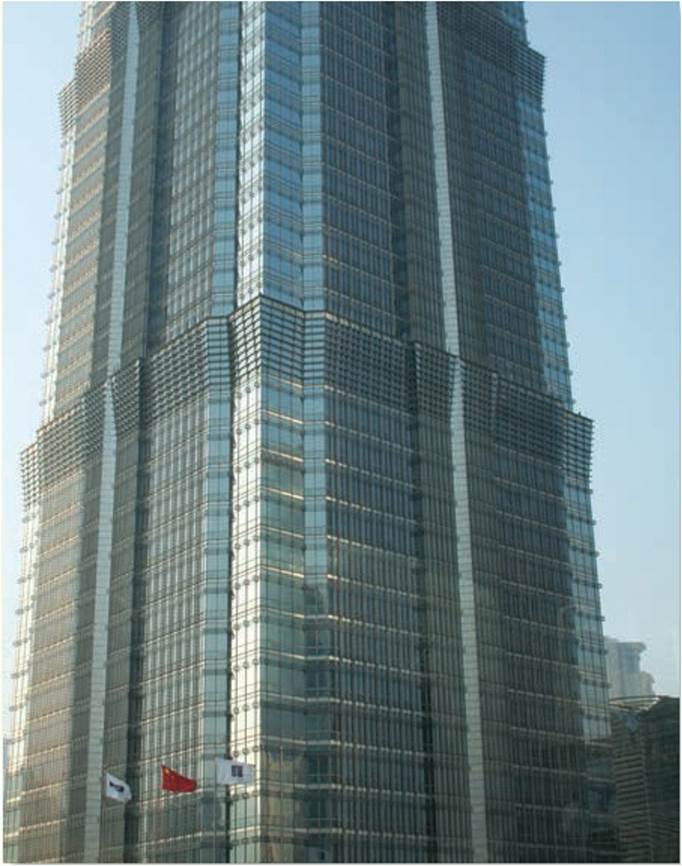 SHANGHAI
Long history as an “open” city
Colonial port to industrial center
Targeted under Communist regime for its foreign influences
Reglobalization as a post-Communist “open” city
Today has infrastructure upgrades and new spaces of consumption
Shanghai. A new skyscraper in the Pudong neighborhood.
[Speaker Notes: Fox 16.4 Figure]
Chapter Summary
Although people have lived in rural areas for most of history, we can identify three distinct urban revolutions.
The First Urban Revolution occurred between 11,000 and 5,000 years ago and was marked by the development of the world’s first cities alongside settled agriculture, domesticated animals, and complex irrigation systems.
As cities began to develop, so did the need for advanced agricultural practices to supply larger groups of stationary people.
The urban-agricultural revolution actually marked a loss of freedom, greater work discipline, and more time devoted to the drudgery of work and the compulsion of social order.
The distinct pattern of the first cities was marked by a legitimization of social order by locating elites in the center, with poor at the periphery.
Chapter Summary
The Second Urban Revolution began in the late eighteenth century with the creation of the industrial city.
While the first merchant cities developed during the First Urban Revolution, industrial cities dominated the Second Urban Revolution, leading to early capitalism, factory life, class struggle, and unprecedented levels of urbanization.
The Third Urban Revolution of today is marked by five distinct characteristics: rapid urbanization, increases in the size of individual cities, increased metropolitanization, increased urban sprawl, and the proliferation of slums.
A majority of the world’s population is now urban—expected to include two out of every three people by 2050—and in many countries this new urban majority appeared in less than a generation.
Chapter Summary
World’s cities have substantially grown in size during the Third Revolution, with several hundred exceeding populations of one million, more than thirty exceeding 5 million, and the inception of cities with populations greater than 10 million, a new phenomenon known as a megacity.
Technological improvements in transportation have allowed for greater metropolitanization, the dispersal of people and activities away from the tight urban cores of preindustrial and industrial cities.
The vast expansions of urban sprawl during the Third Revolution are now associated with a number of negative environmental impacts, such as lost agricultural land; increased impermeable surfaces allowing for more pollution runoff; and heavy, pollution-emitting vehicular traffic.
The size and number of slums throughout the world have increased due to the inability of formal markets and public authorities to provide enough affordable and accessible housing for low-income populations.